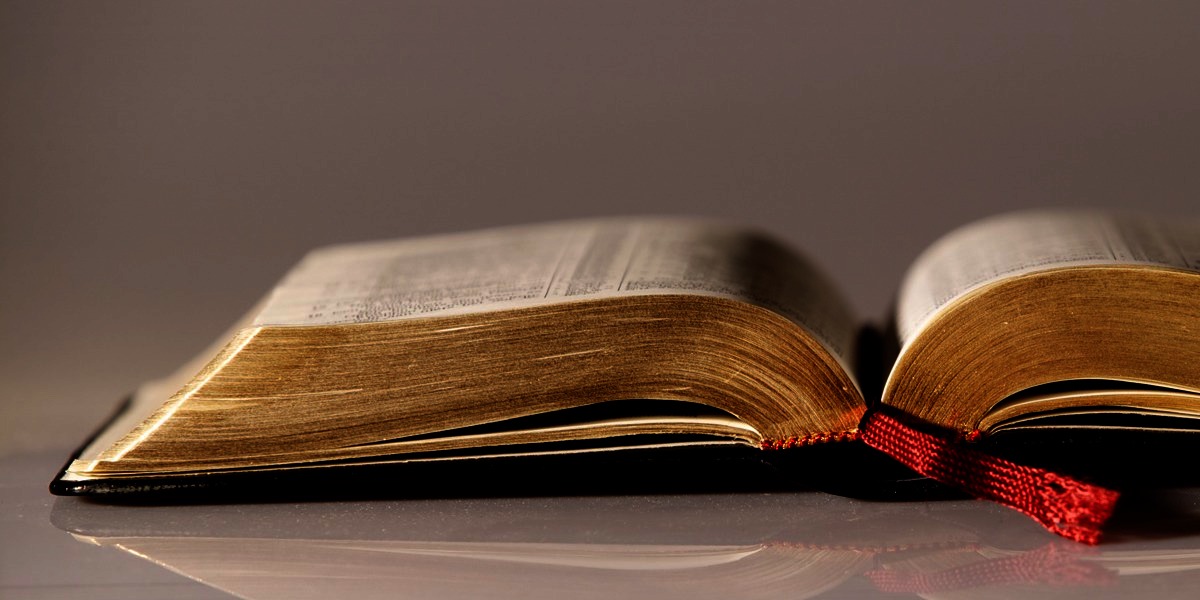 Welcome to
Our Sunday School
We’ll start at 9:07
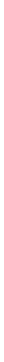 visit OurSundaySchool.com for more about our class
Today’s class (pages 70-75)
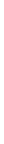 Philippians 1:19b-20
Philippians 1:19b-20 (CSB)
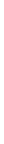 What does it matter? Only that in every way, whether from false motives or true, Christ is proclaimed, and in this I rejoice. Yes, and I will continue to rejoice because I know this will lead to my salvation through your prayers and help from the Spirit of Jesus Christ. My eager expectation and hope is that I will not be ashamed about anything, but that now as always, with all courage, Christ will be highly honored in my body, whether by life or by death.
Today’s class (pages 70-75)
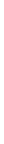 Philippians 1:19b-20
Dr. G. Walter HansenThe deliverance Paul has in mind is accomplished through the combined power of the prayers of his friends and God’s provision of the Spirit of Jesus Christ.
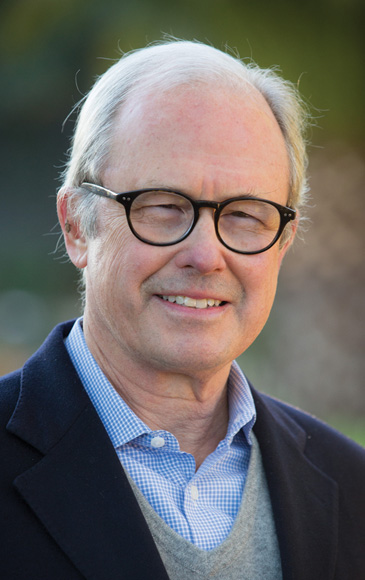 Dr. G. Walter HansenThe way Paul combines prayers and God‘s provision of the Spirit shows how closely human prayers and God‘s provision are related.
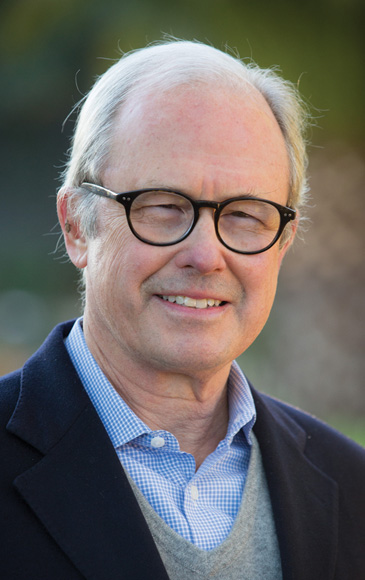 Today’s class (pages 70-75)
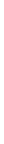 Philippians 1:19b-20
Dr. Gordon FeeHe simply does not think of Christian life as lived in isolation from others. He may be the one in prison and headed for trial…
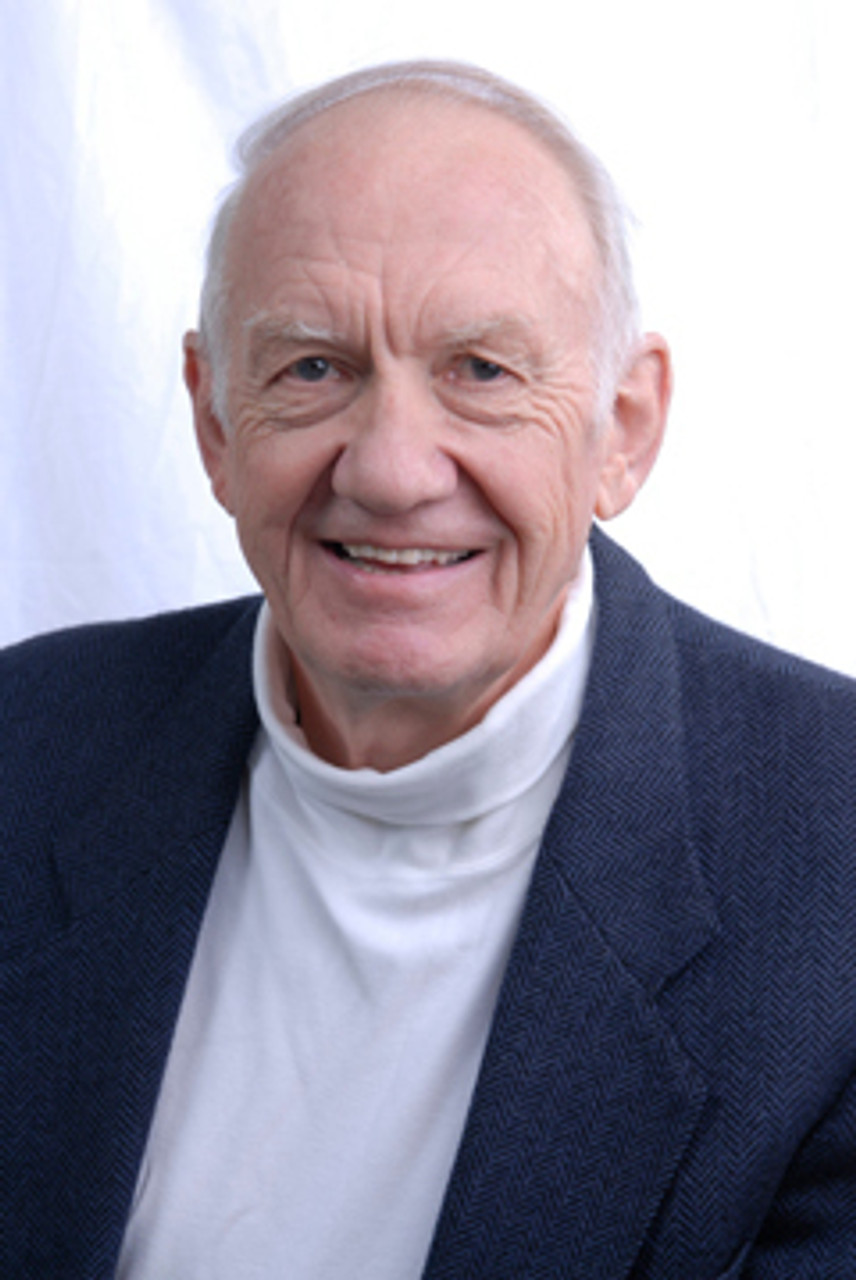 Dr. Gordon Feebut the Philippians—and others—are inextricably bound together with him through the Spirit.
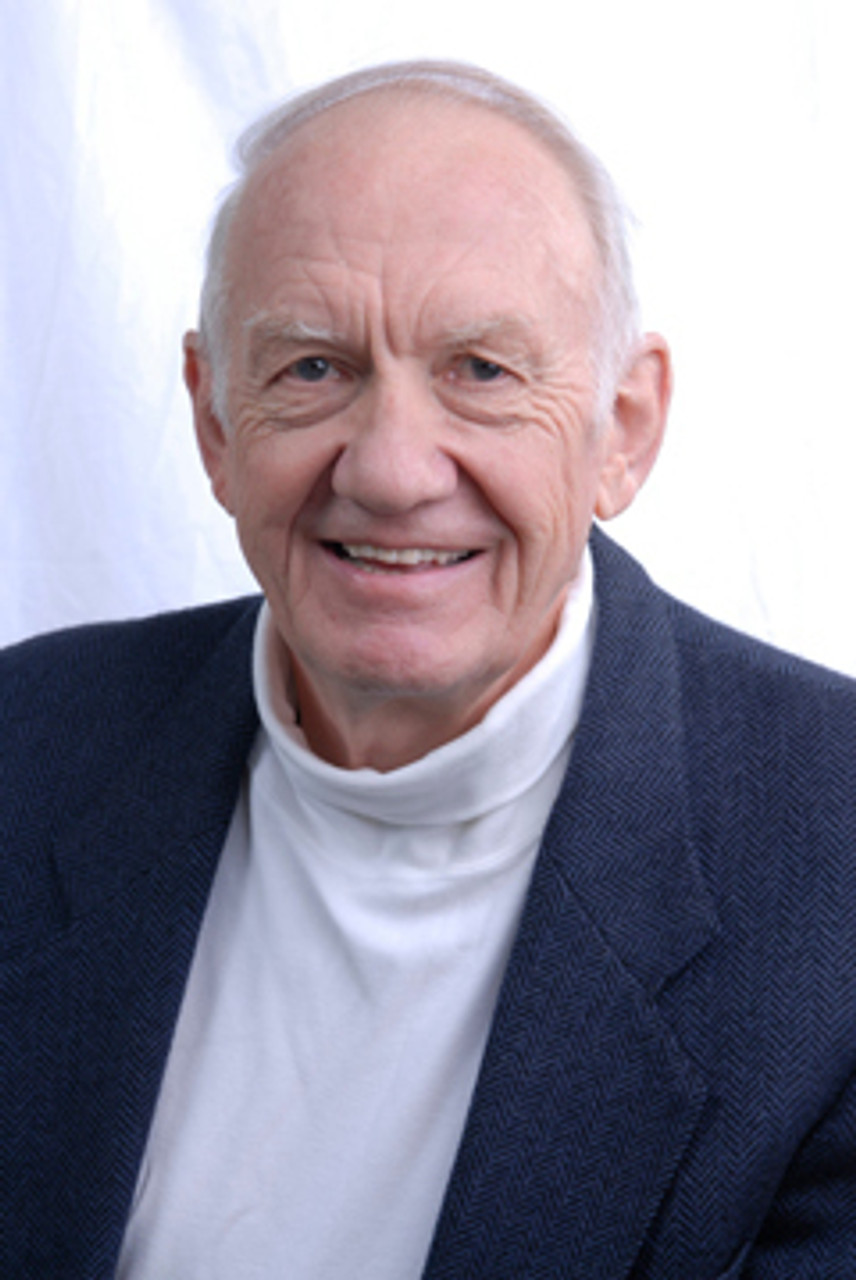 Today’s class (pages 70-75)
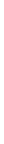 Philippians 1:19b-20
Dr. Gordon FeeAs in most cases in the NT, therefore, “hope” is full of content, in the sense that it reflects the highest degree of certainty about the future.
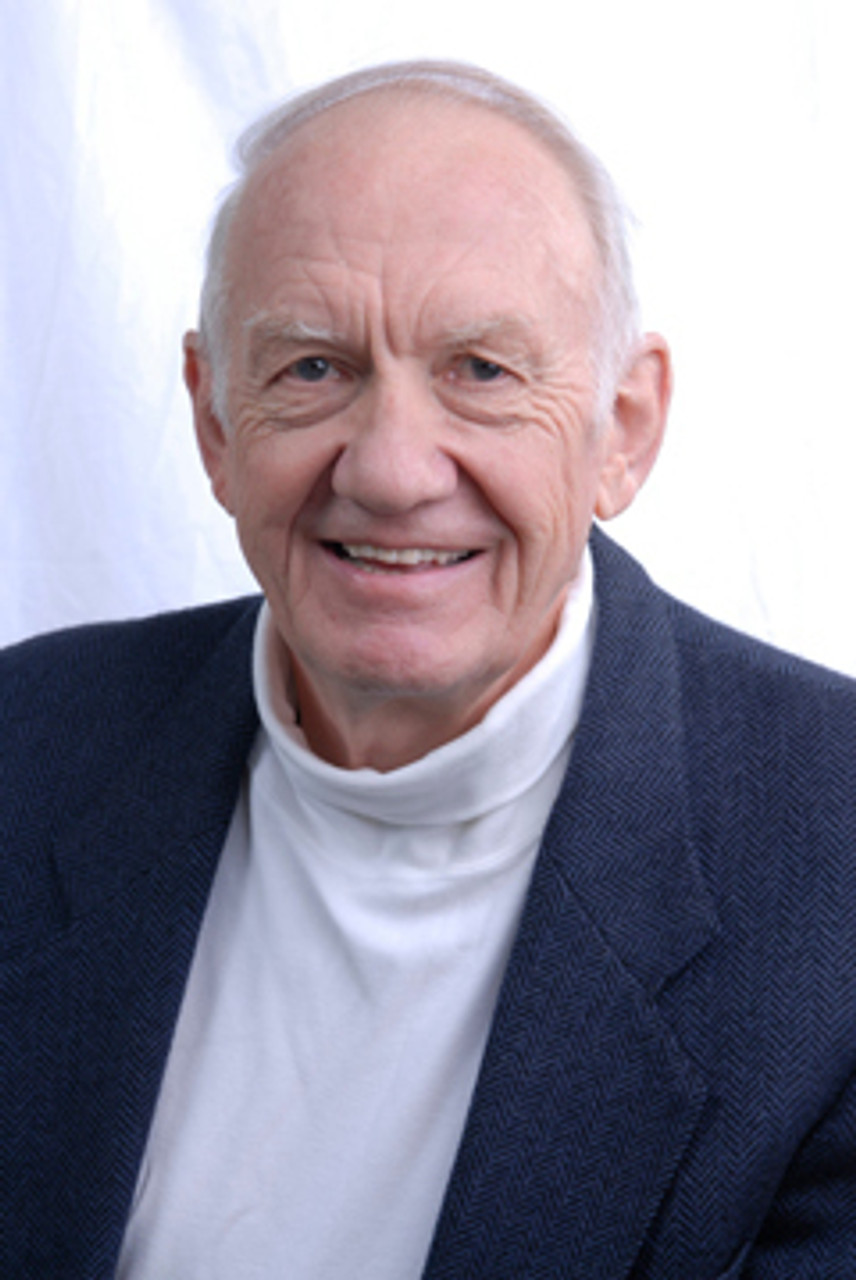 Today’s class (pages 70-75)
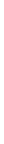 Philippians 1:19b-20
Dr. Gordon FeeThe result is a sentence which reads (paraphrased): “This whole affair will turn out to my ultimate salvation and present vindication…
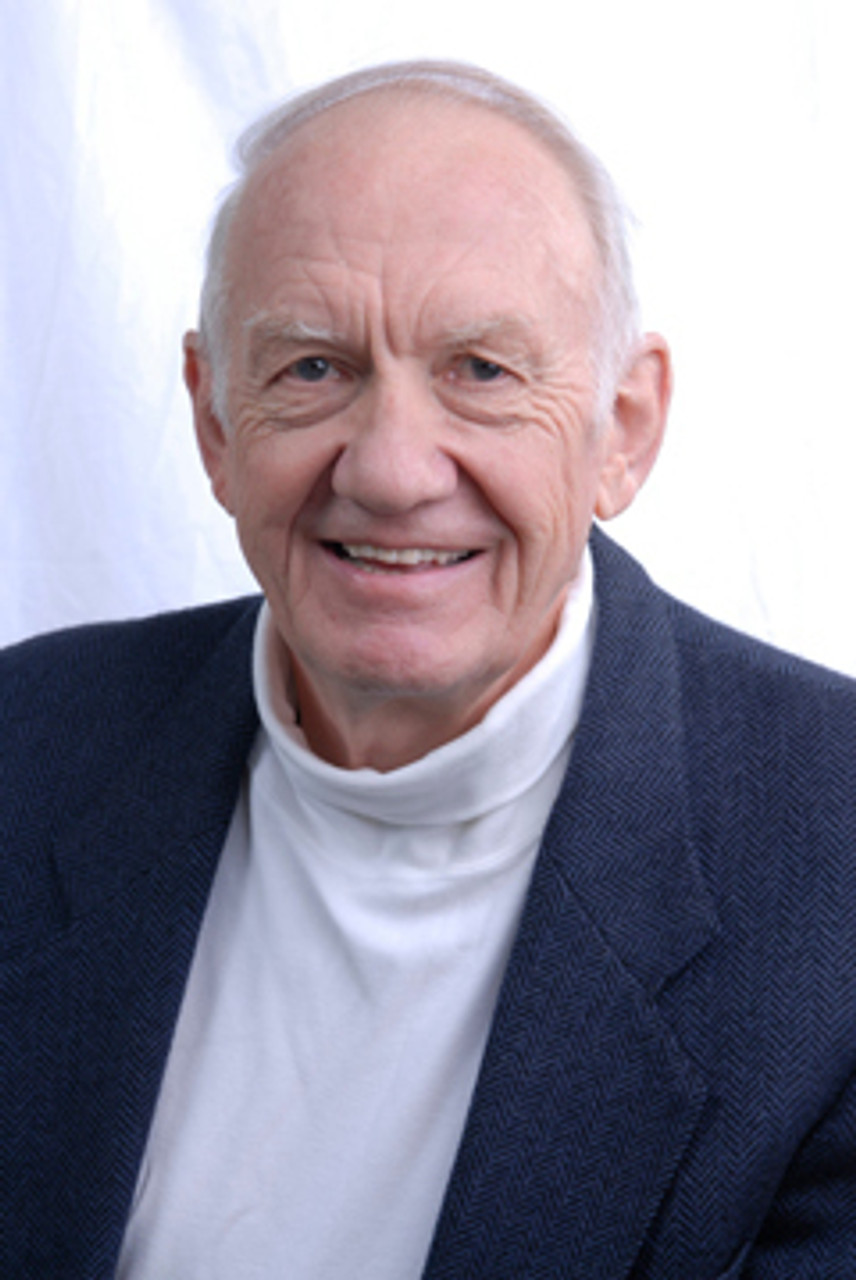 Dr. Gordon Feewhen, through your prayers and the supply of the Spirit of Christ my earnest expectation and hope are realized at my trial
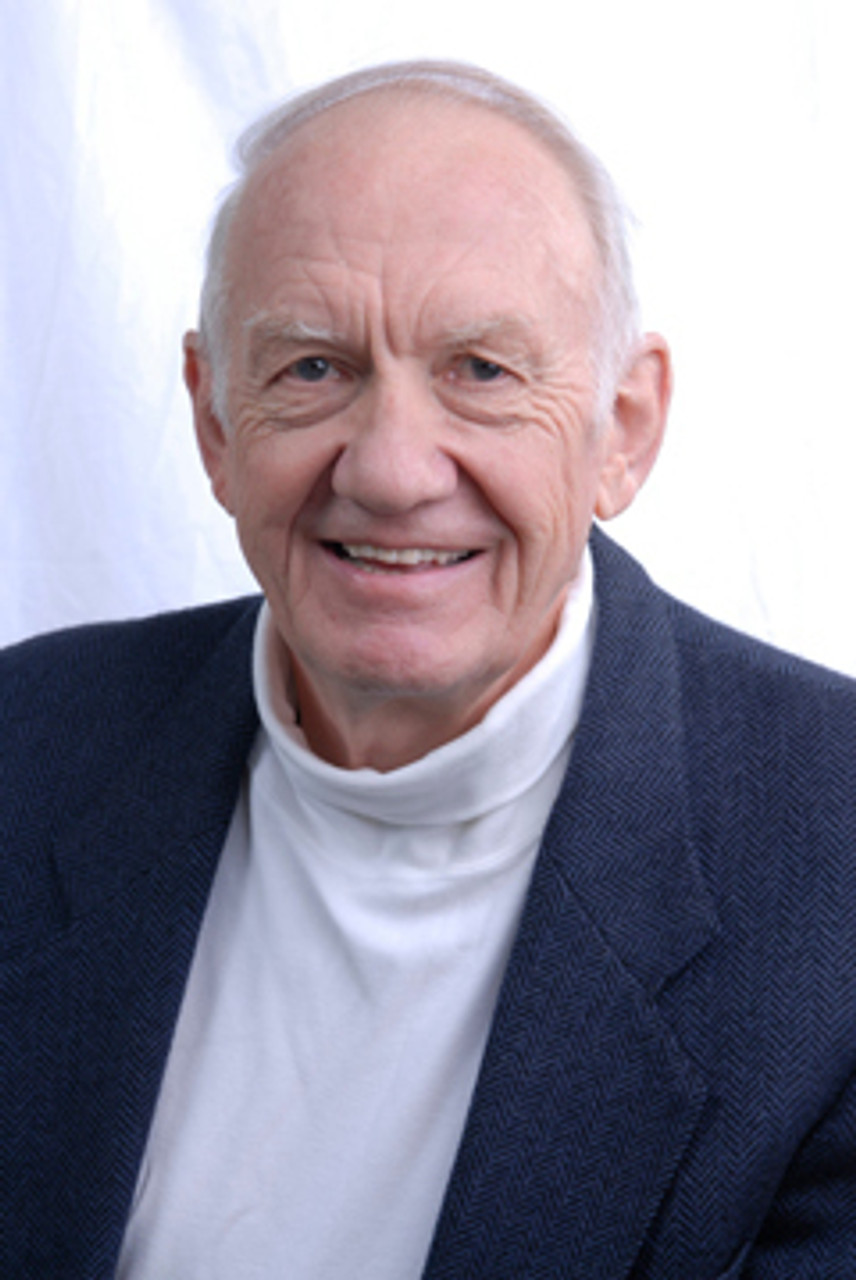 Dr. Gordon Feeand not only am I not brought to shame but in a very open (or bold) way, Christ is magnified in every way—whether I am given ‘life’ or sentenced to death.”
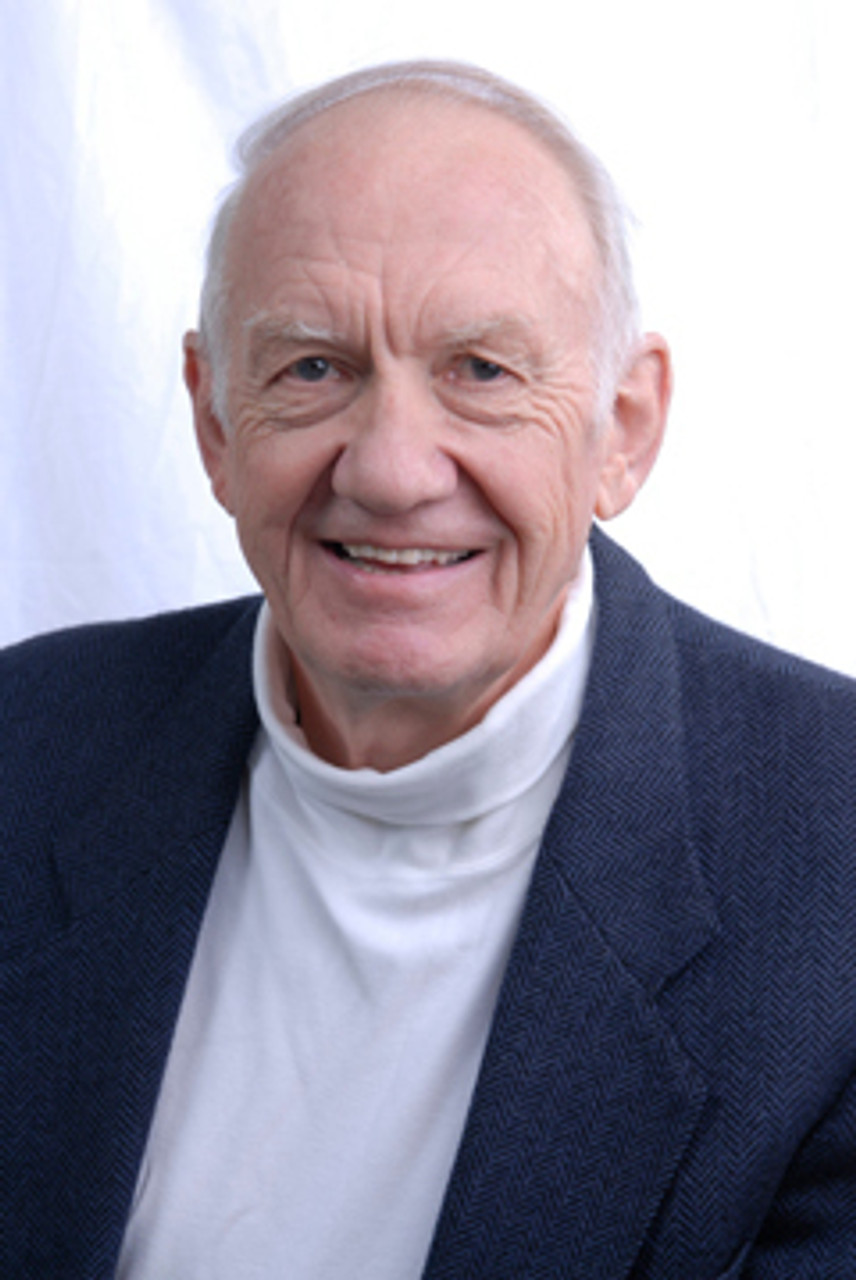 Today’s class (pages 70-75)
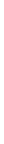 Philippians 1:19b-20
Dr. Gordon FeeThe heart of everything, of course, is Paul’s utter devotion to Christ, and his desire that Christ alone be “magnified” in his life, however present circumstances turn out.
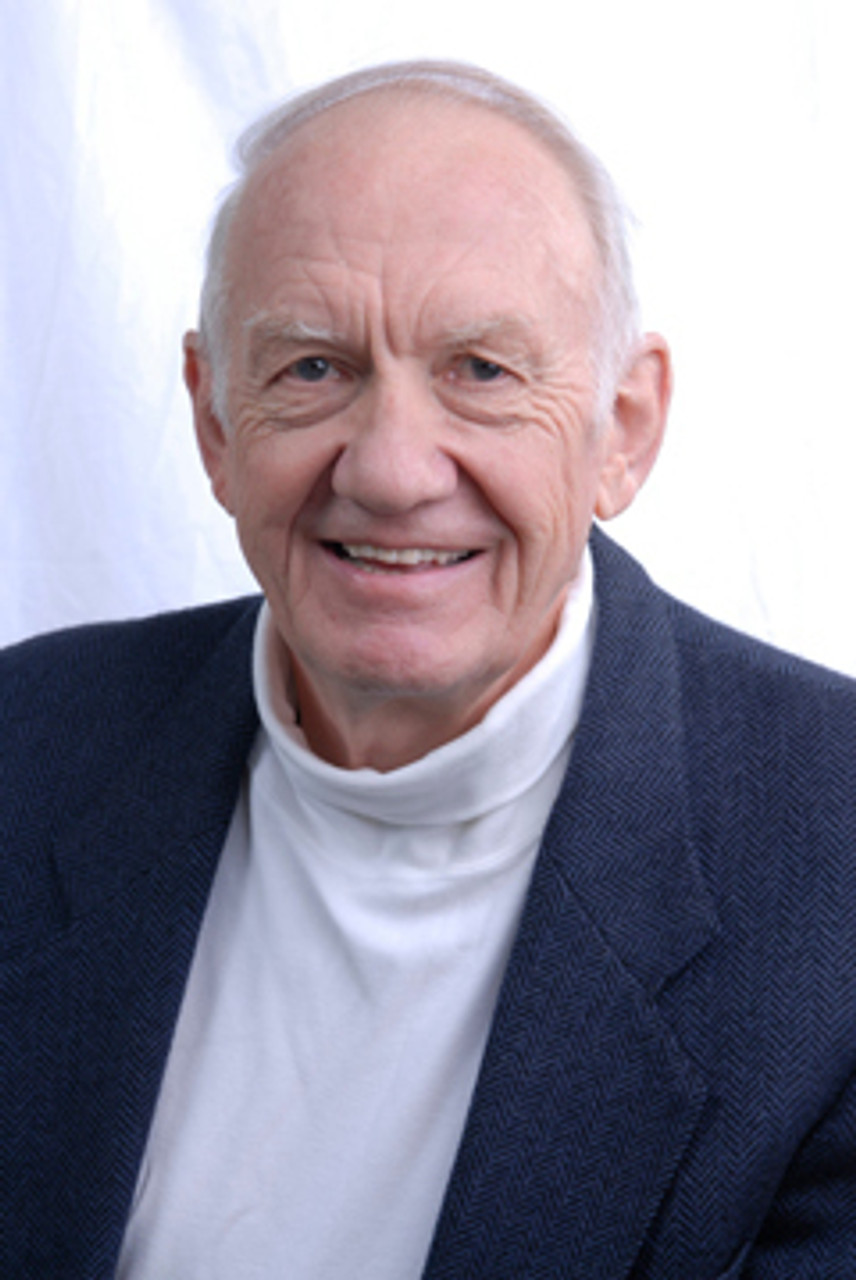 Dr. Gordon FeeHere surely is a word for all seasons, if we also are to be effective bearers of the gospel in our day.
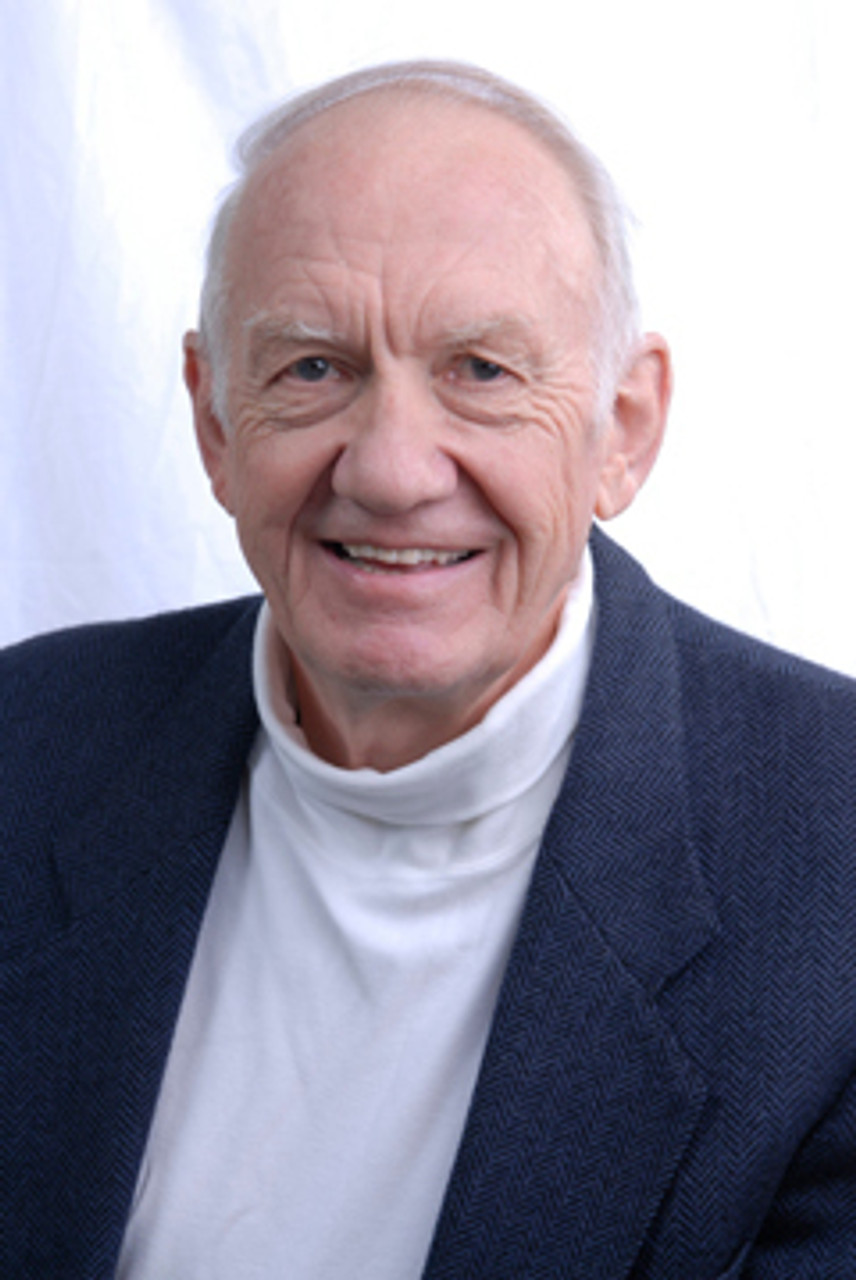 Prayer Time
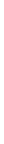 Write down your prayer requests (on the Weekly Update or in the comments)

Lean in, engage, and pray for someone not with you

Go worship
Today’s class (page 16)
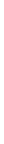 Preparing for Philippians 1:1-30
Pray with others
Hear with others
Think with others
Study with others		In class, as a table
Share with others
Invite others			After class
In class, as a class
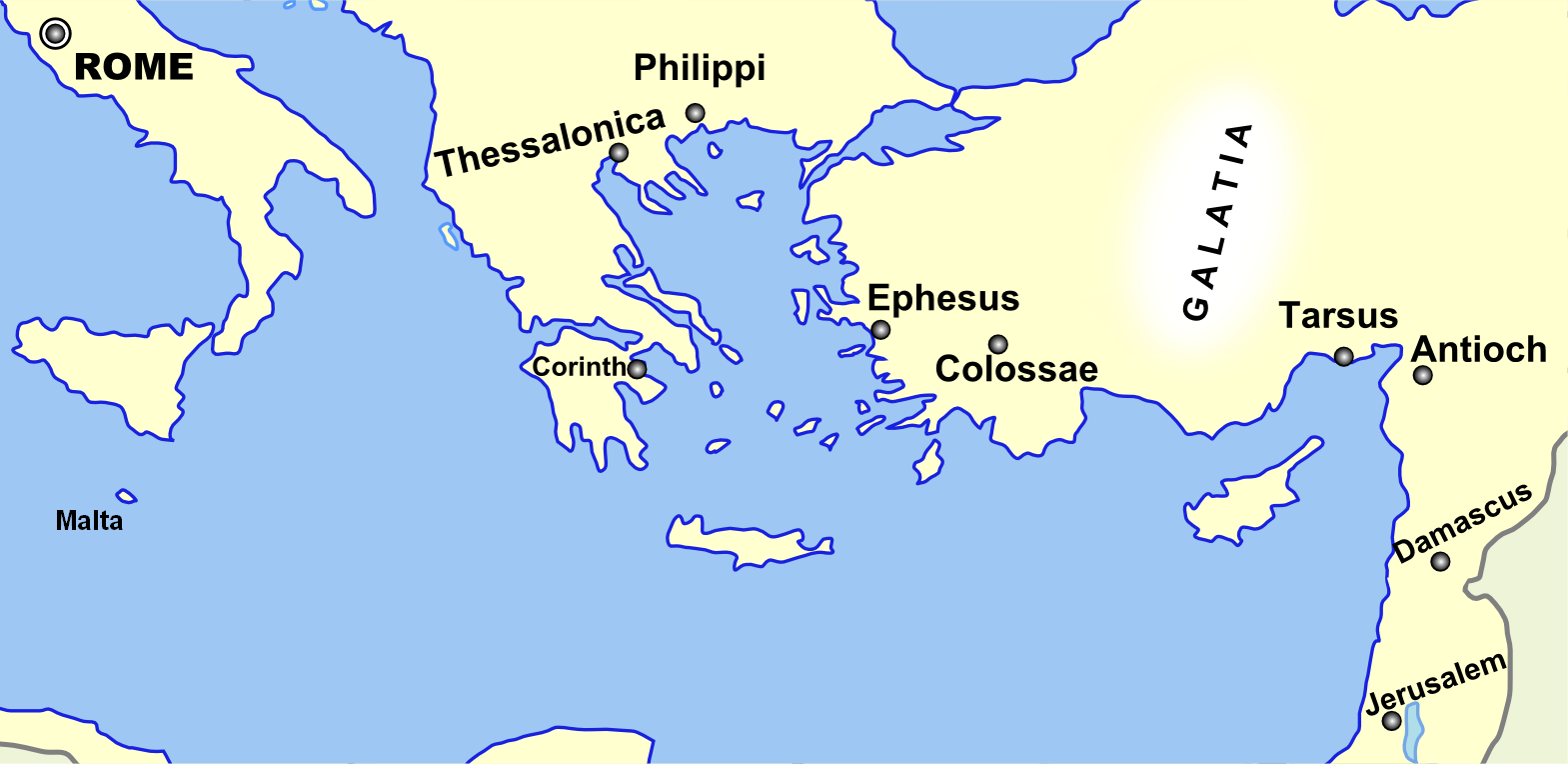 Monozigote. (2012). Broad Overview of Geography Relevant to Paul of Tarsus [Map]. Wikipedia.
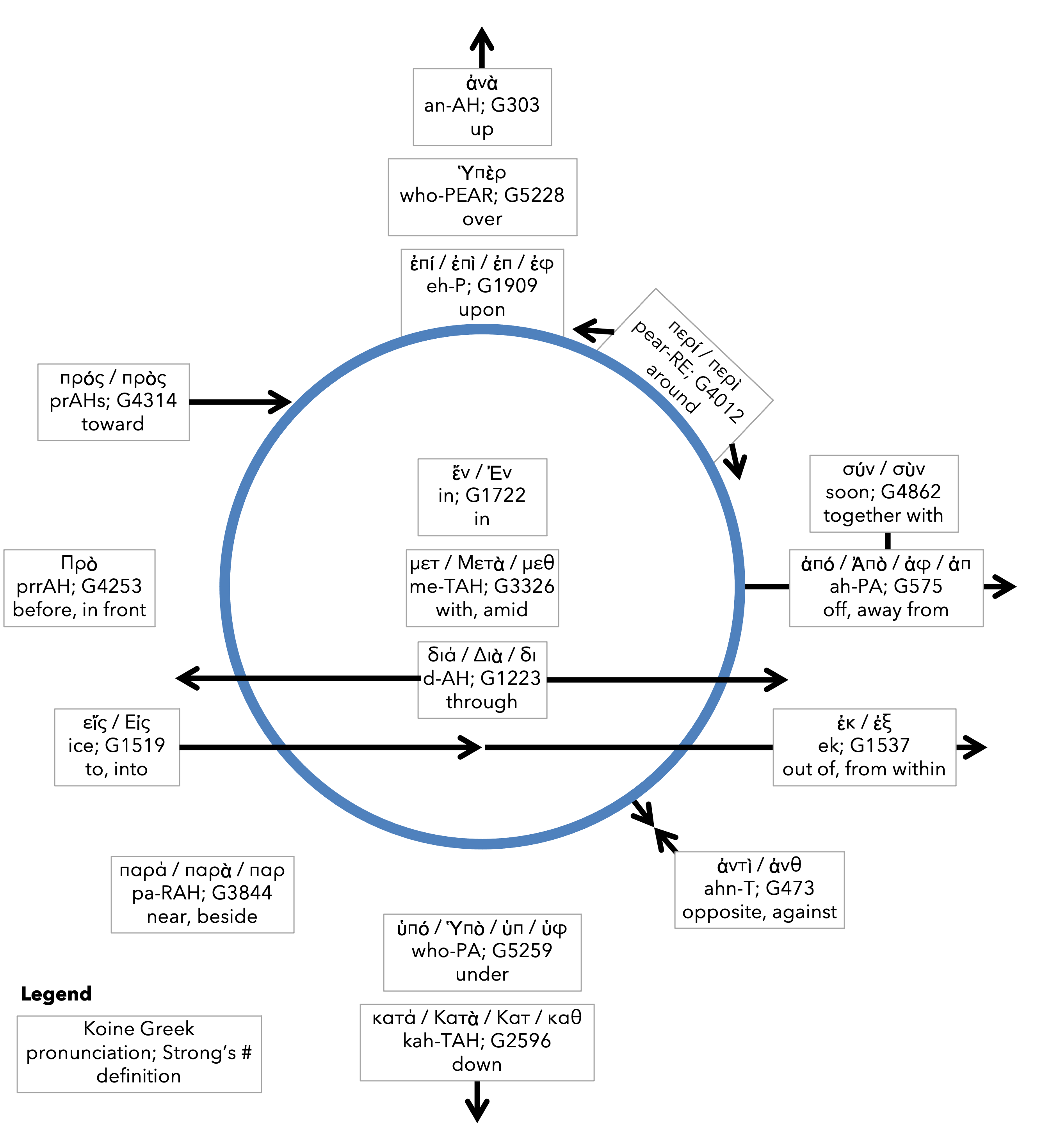 Prepositioncircle (page 11)
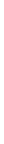 Dr. Gordon Fee…a distinguishable part of the whole,but as part of the whole, not above or outside it
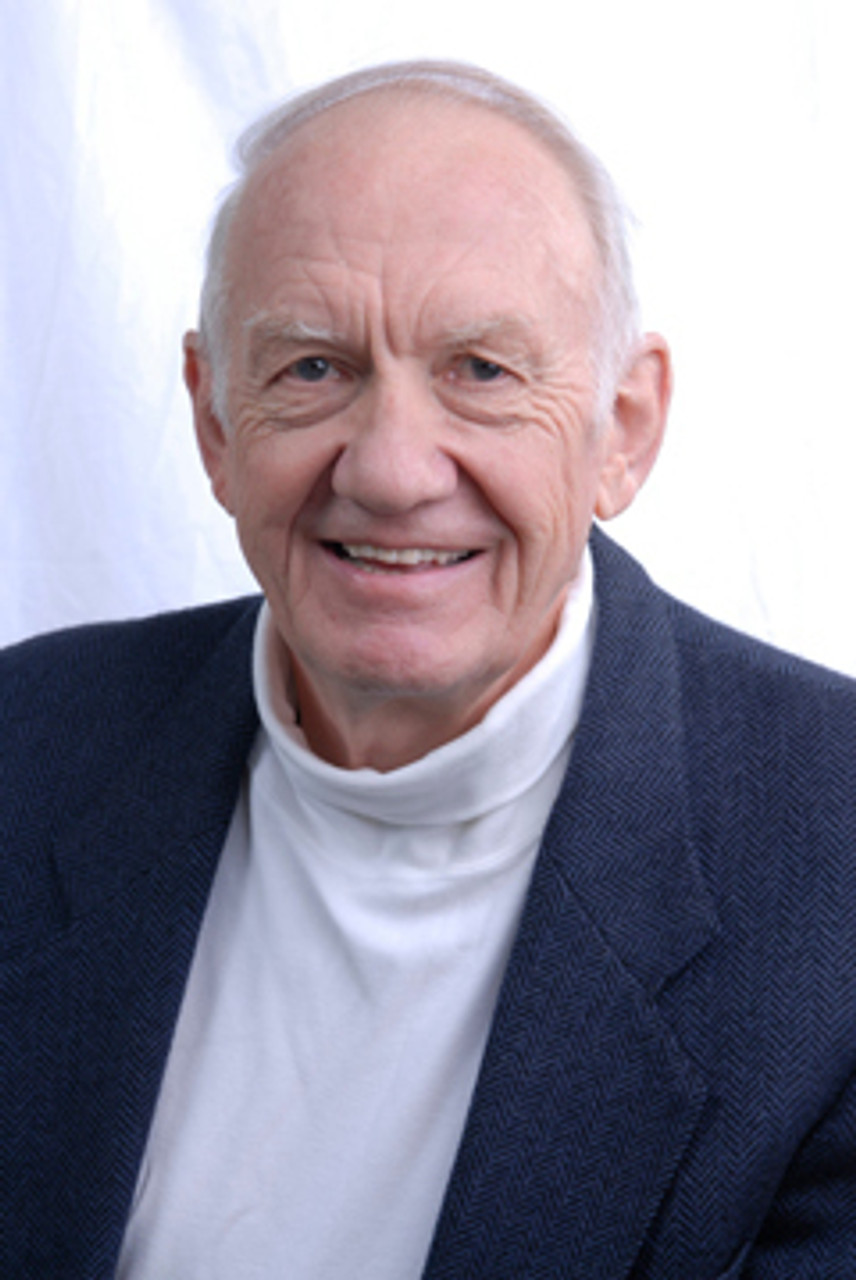 Dr. G. Walter Hansen…a distinguishable part of the whole,but as part of the whole, not above or outside it
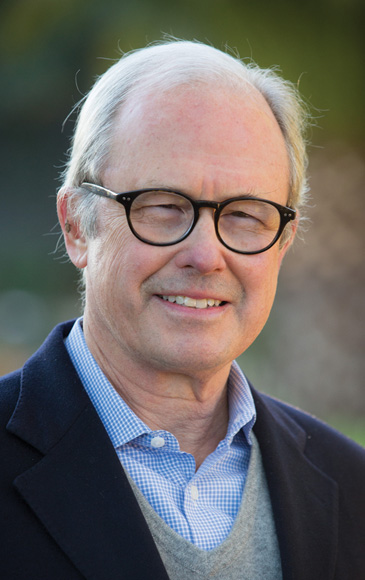 Dr. G. F. Hawthorne & Dr. Ralph P. MartinPaul can see it no other way: as the master was, so must the servant be.
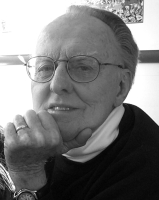 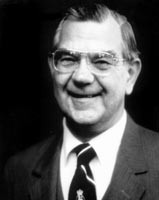 Dr. Joe HellermanThe pacification of the known world by the Romans was known as the pax Romana/ Augusta. The ideology of universal peace and prosperity
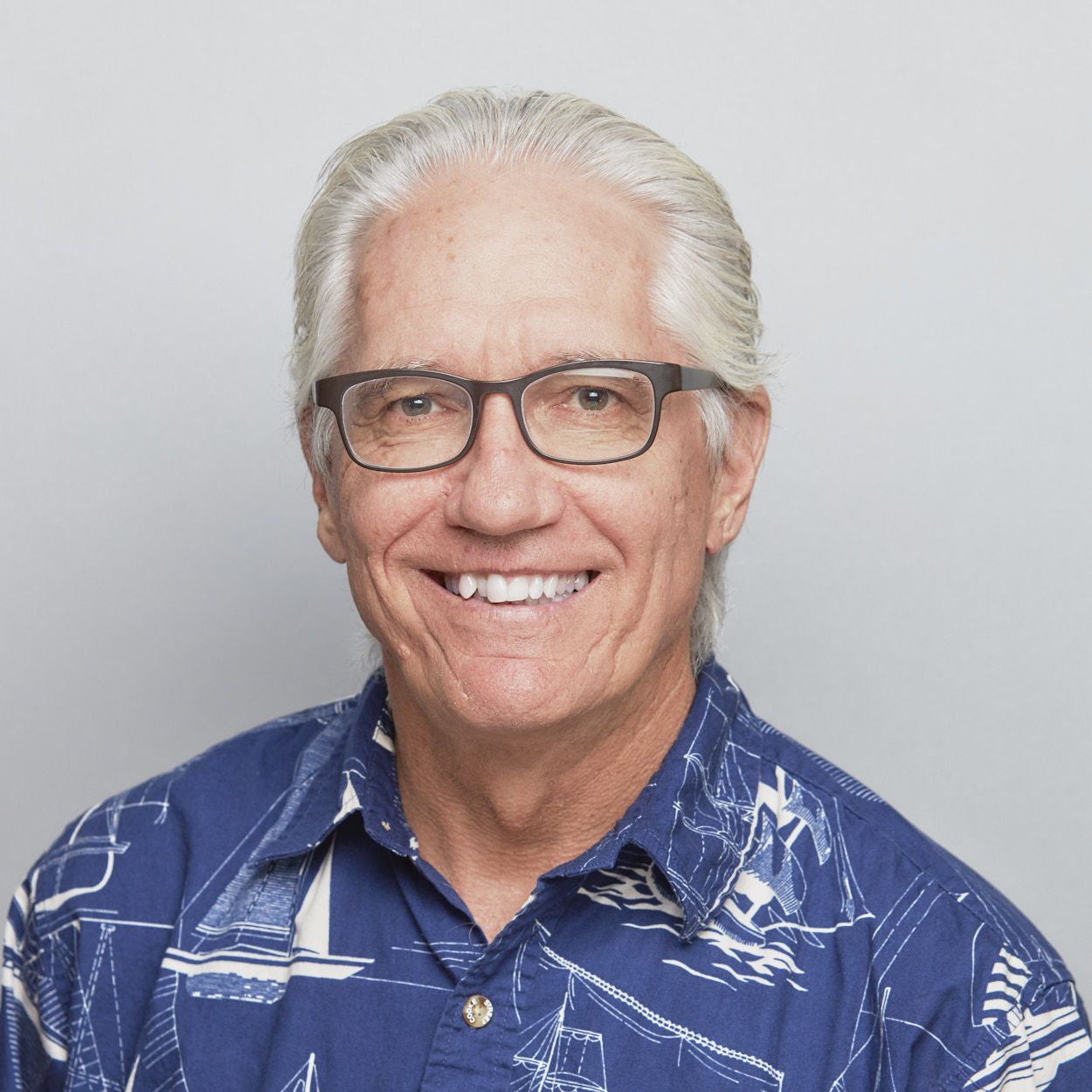 Dr. Mark KeownThe pacification of the known world by the Romans was known as the pax Romana/ Augusta. The ideology of universal peace and prosperity under
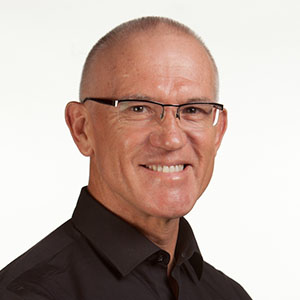 Dr. Peter T. O’BrienThe pacification of the known world by the Romans was known as the pax Romana/ Augusta. The ideology of universal peace and prosperity under
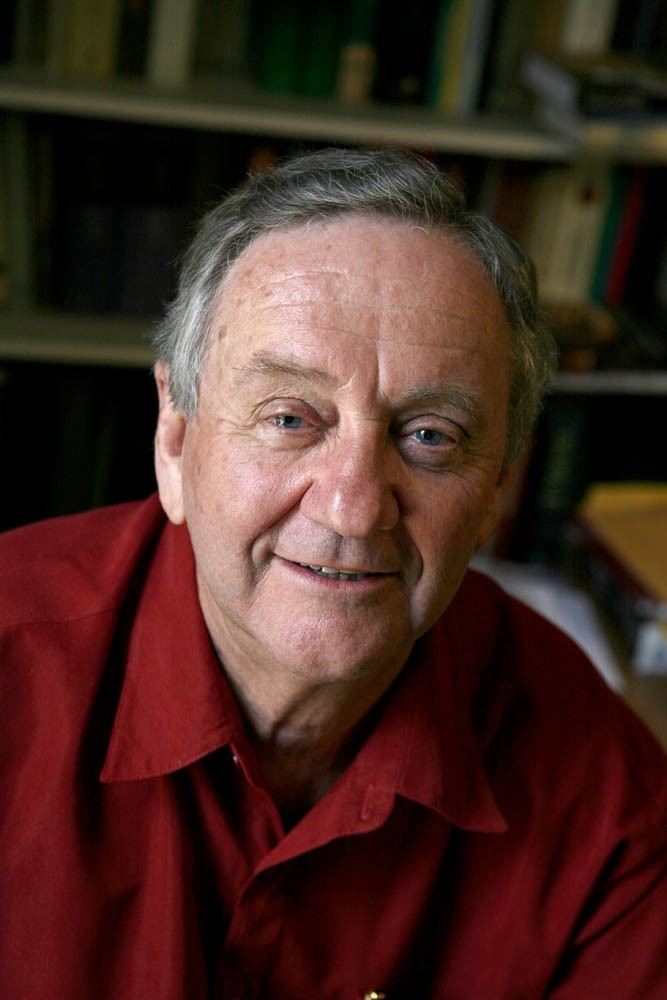 Dr. John ReumannChrist Jesus provides the basis for their relation to God, “glue” for their connections with each other, the sphere for their life and endeavors
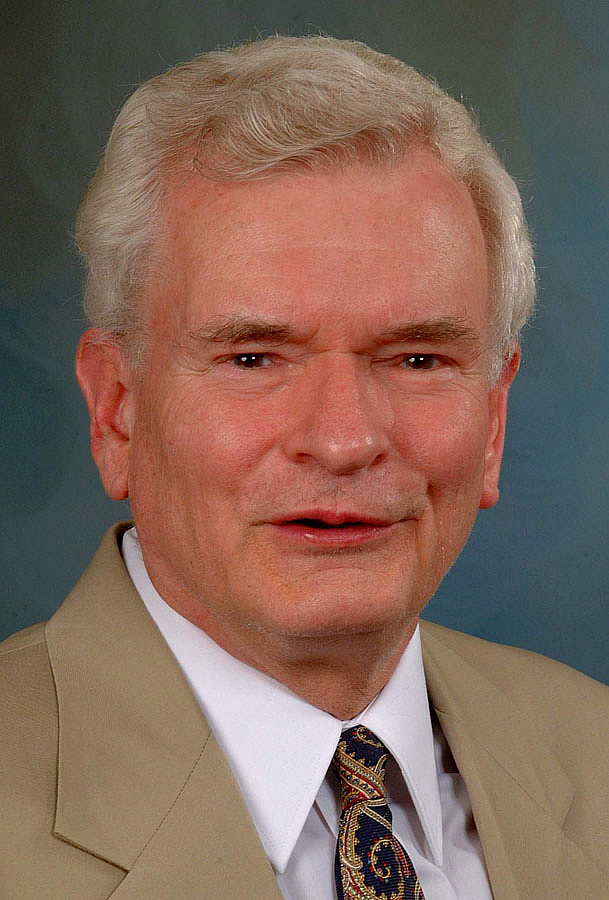 Dr. Moises SilvaChrist Jesus provides the basis for their relation to God, “glue” for their connections with each other, the sphere for their life and endeavors
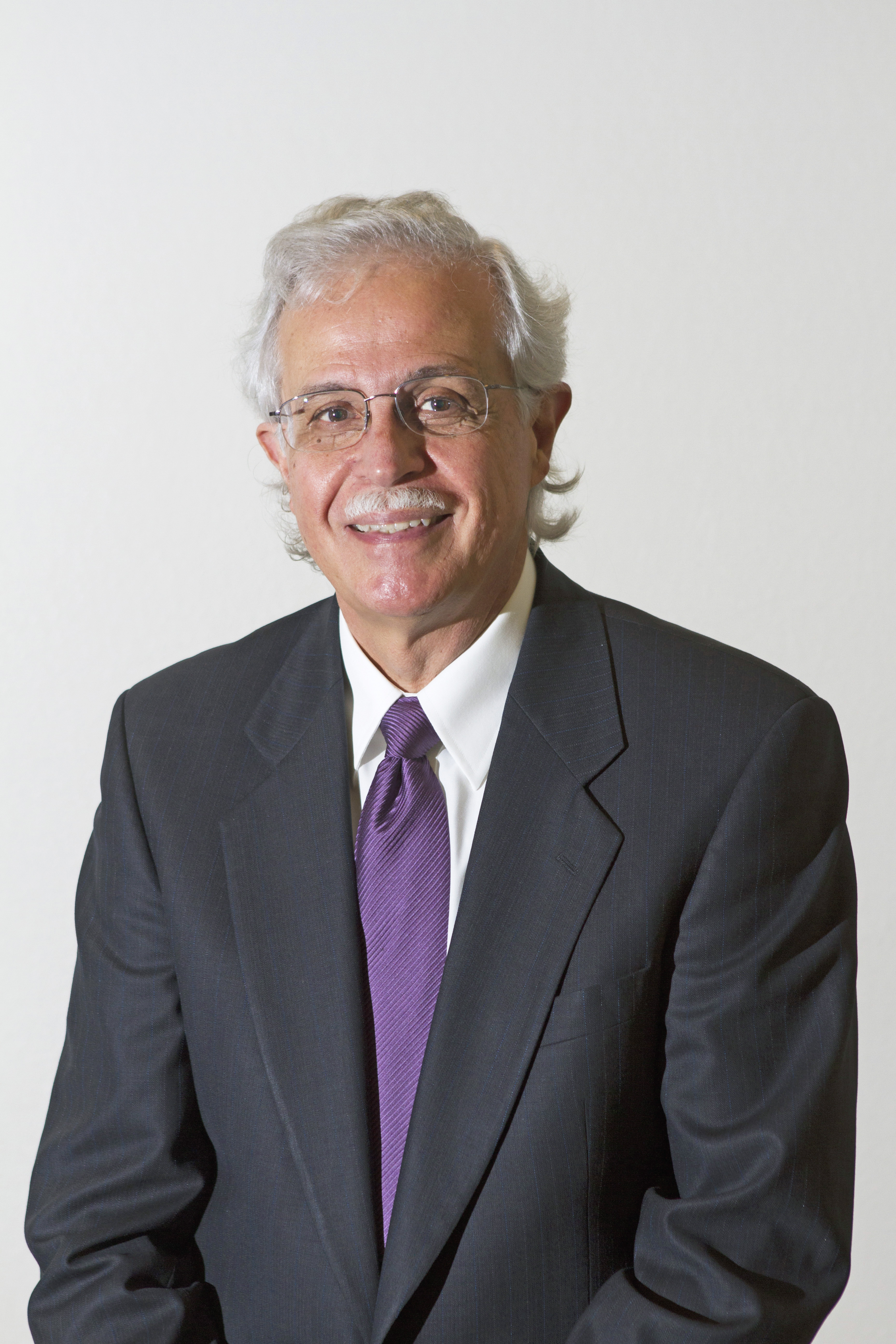 Jen WilkinThe heart cannot love what the mind does not know.
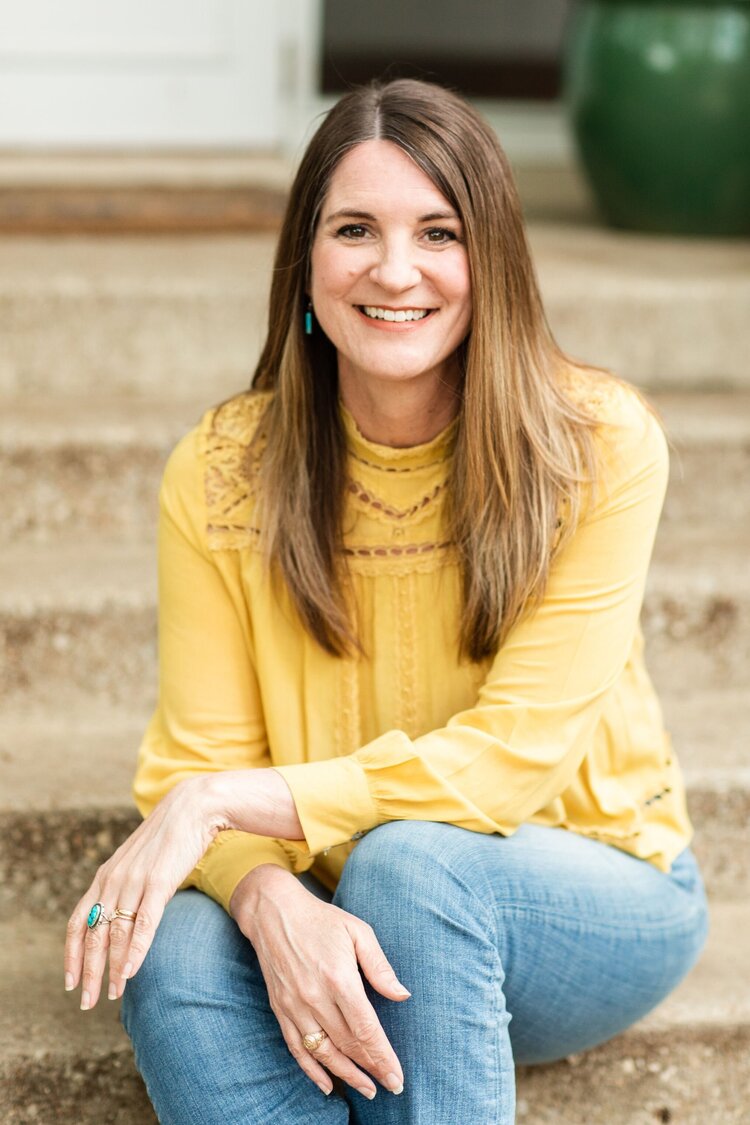